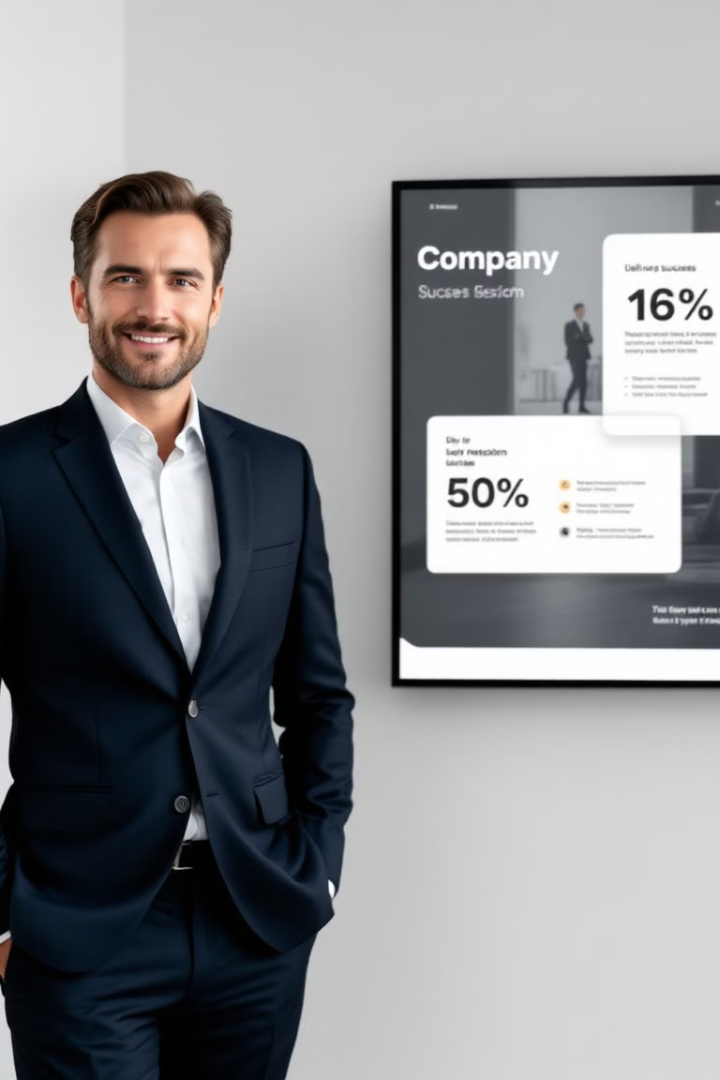 Gammasで効率的なプレゼン作成を実現！
革新的なプレゼンテーション作成ツール「Gammas」をご紹介します。魅力的な資料を効率的に作成したい方におすすめです。
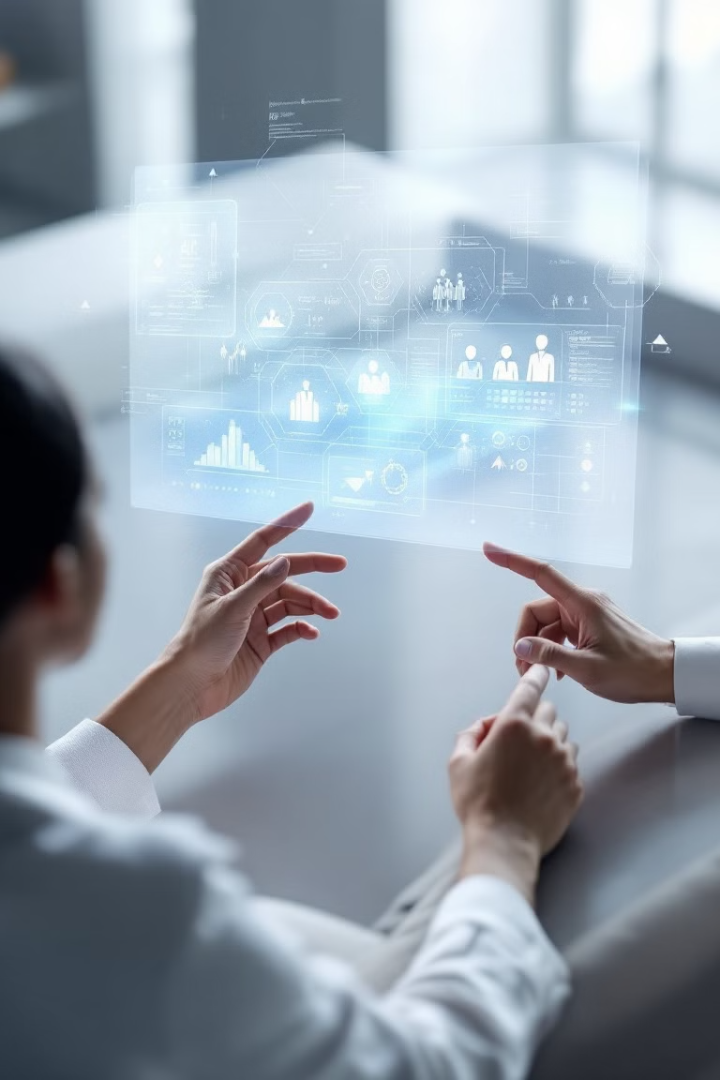 Gammasとは？
AI活用ツール
アイデアの視覚化
1
2
次世代のプレゼンテーション作成ツールです。
効果的にアイデアを視覚化します。
短時間で作成
3
プロフェッショナルな資料を短時間で作成できます。
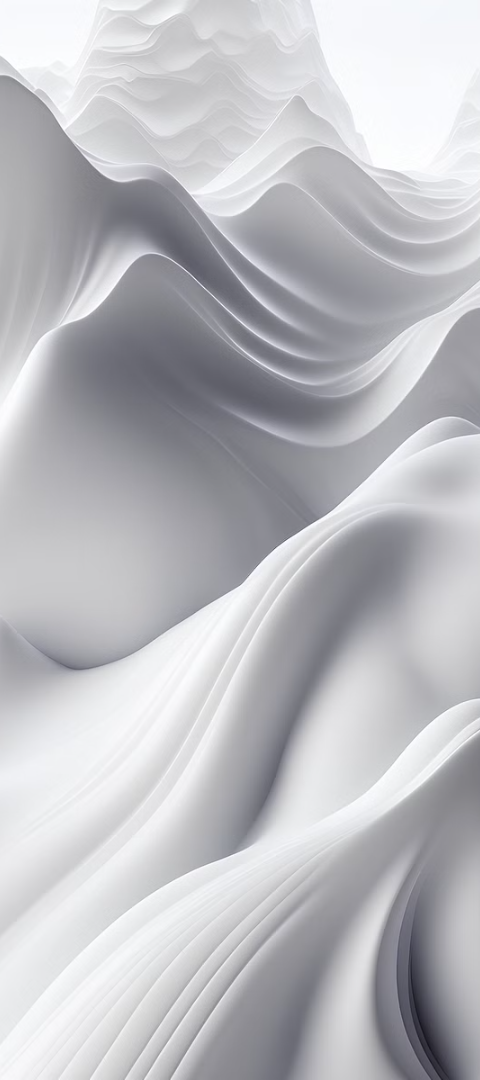 Gammasの4つの主な特徴
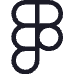 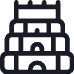 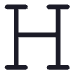 直感的インターフェース
豊富なテンプレート
マルチフォーマット対応
目的に応じた多様なテンプレートを提供します。
AIが自動的にレイアウトやデザインを提案します。
様々な形式に自動変換できます。
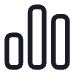 データの可視化機能
AIが最適な表現方法を提案します。
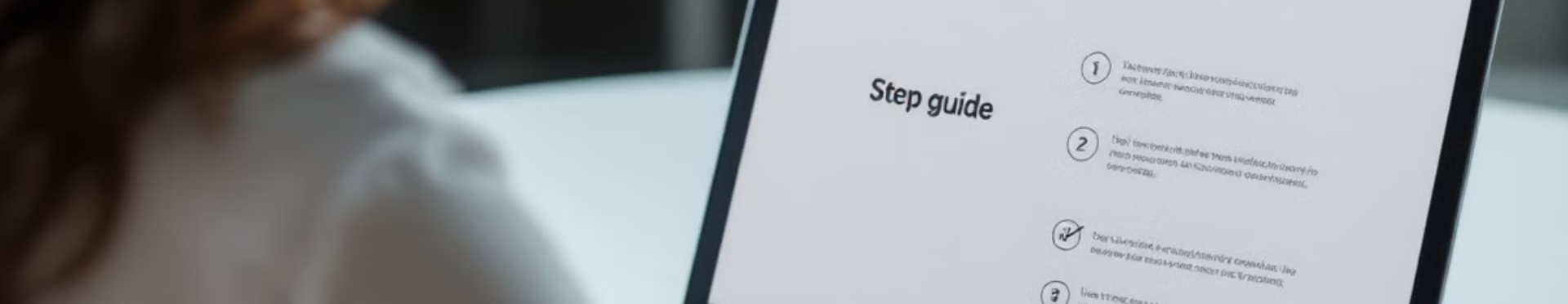 Gammasの使い方
編集開始
プロジェクト作成
AIアシスタントの支援を受けながら資料を作成します。
プランの選択
テンプレートを選択します。
公式サイトにアクセス
Free、Plus、Proから選択します。
アカウント登録を行います。
活用シーン
ビジネス
教育
研究発表
提案資料や営業プレゼンの作成に最適です。データを効果的に視覚化できます。
授業用スライドや学習教材の作成に威力を発揮します。複雑な概念も分かりやすく図解できます。
専門的な内容を効果的に伝えるプレゼンテーションが作成可能です。研究結果も印象的に表現できます。
他のツールとの比較
PowerPoint
Gammasはより効率的な資料作成が可能です。
Canva
Gammas
Gammasはプレゼンテーション特化型のツールとして、より専門的な機能を提供します。
AIによる自動デザイン提案や直感的な編集機能が特徴です。
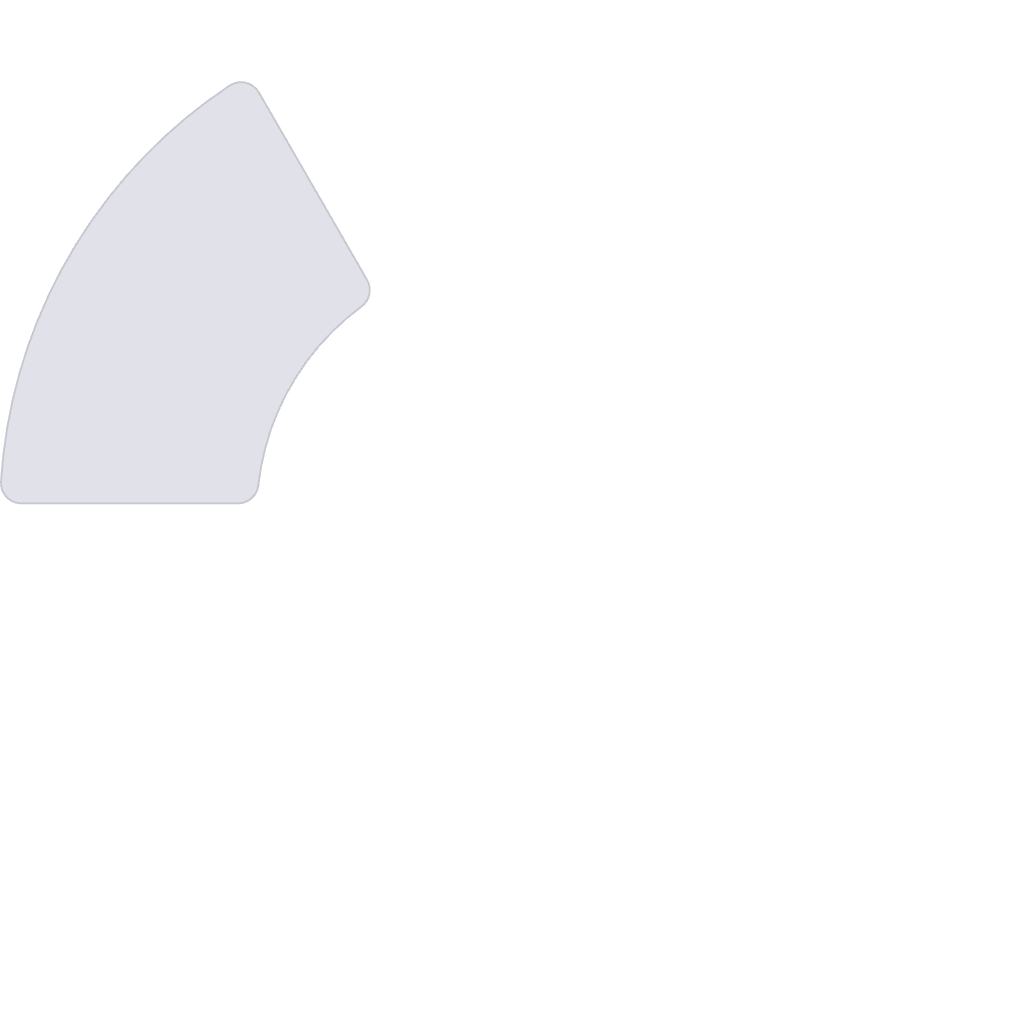 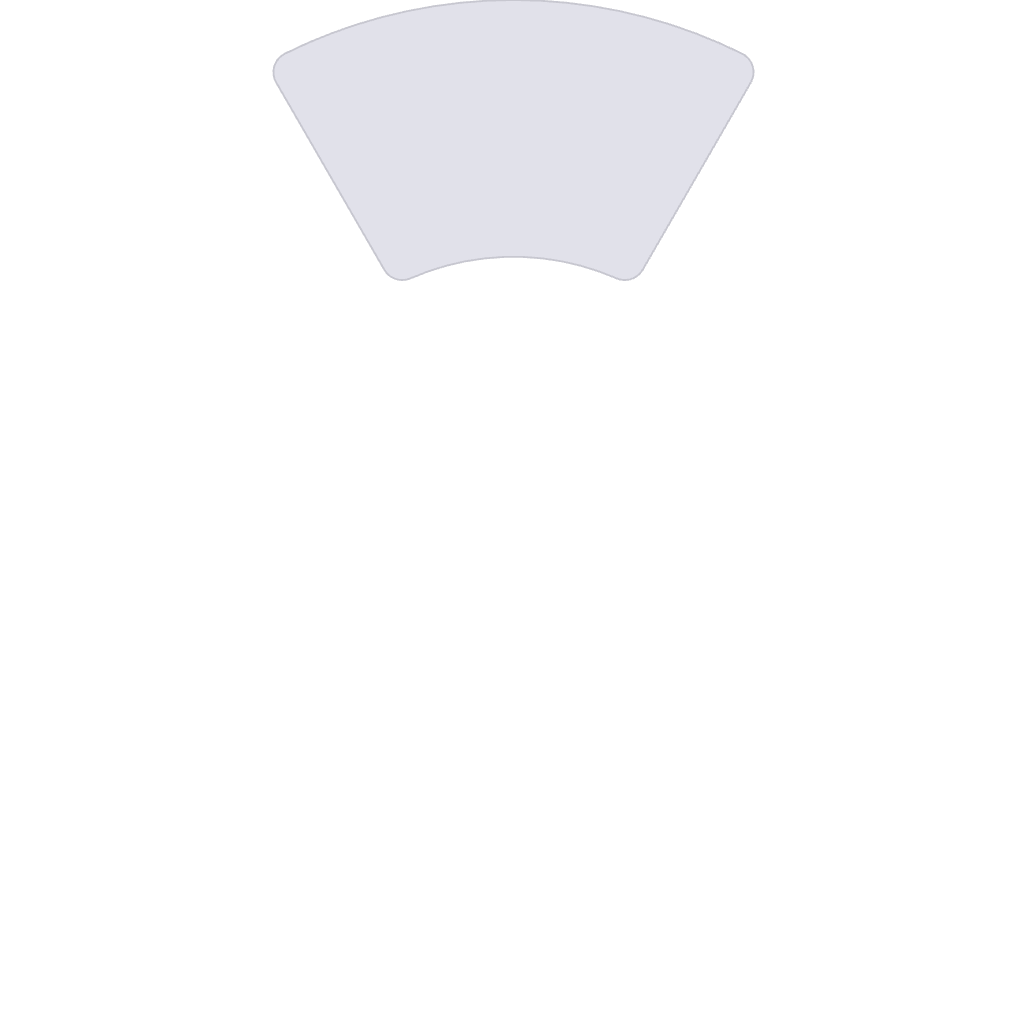 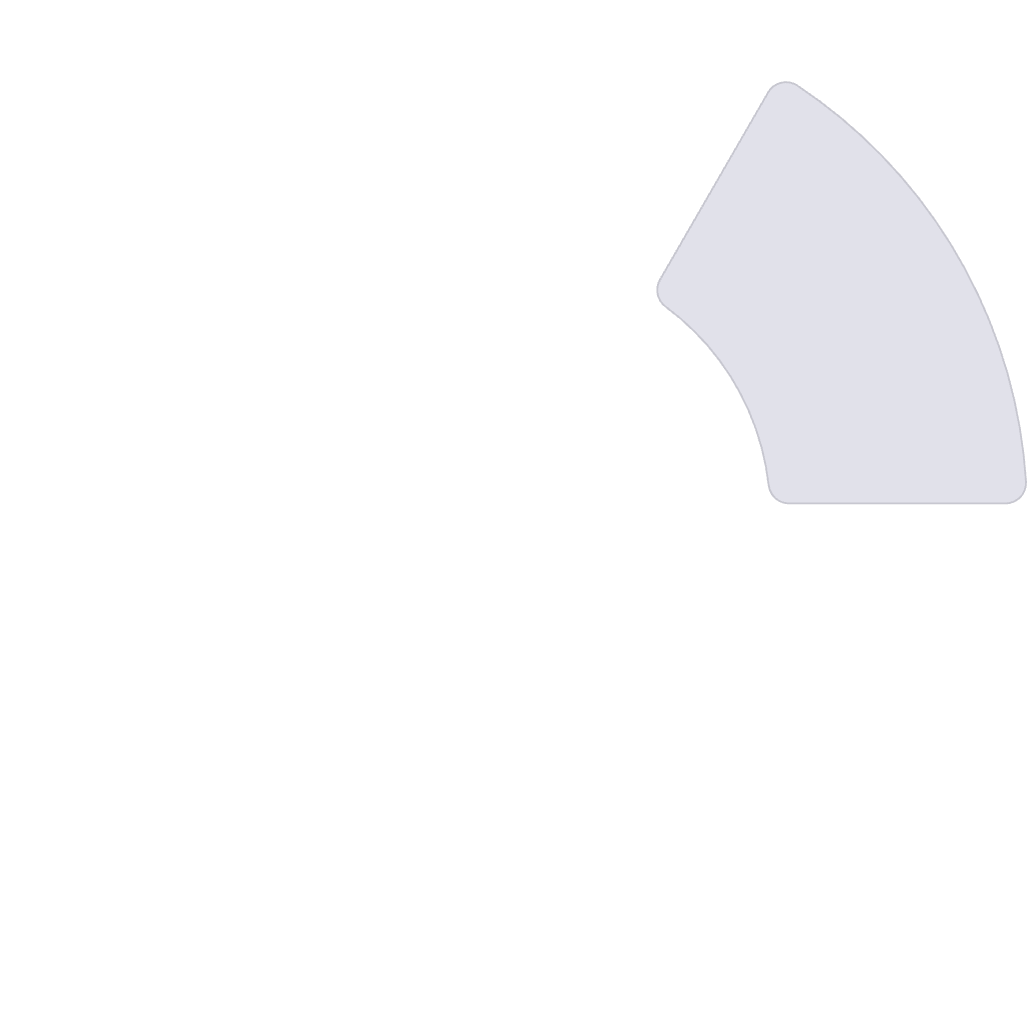 2
1
3
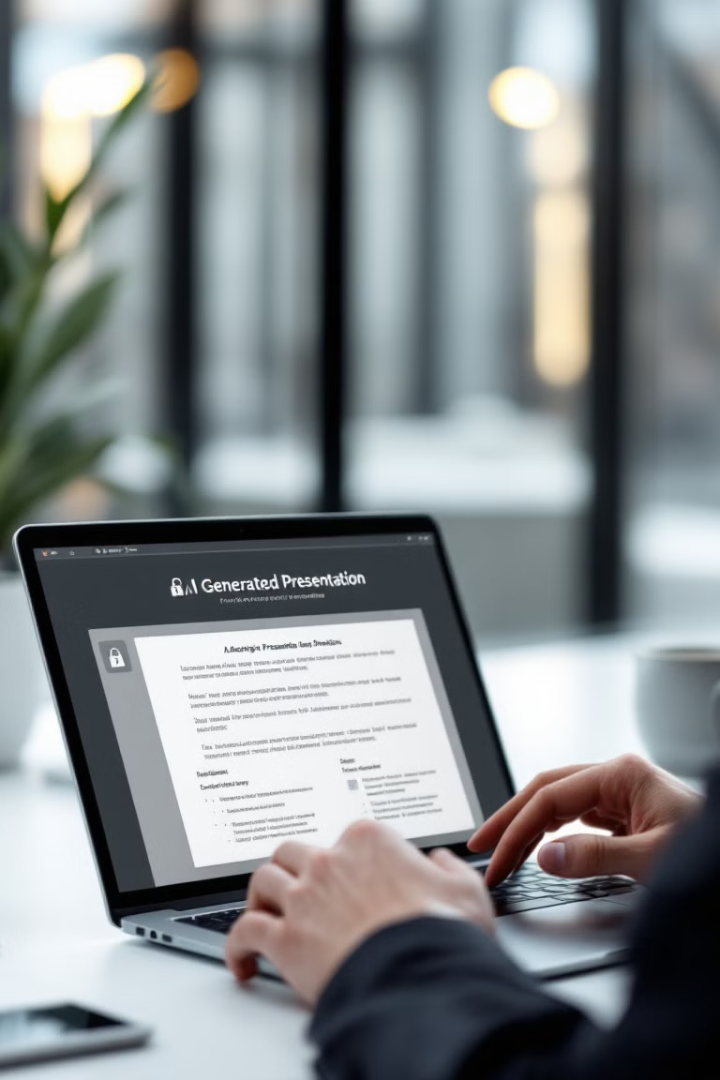 注意点
AIの提案は参考に
目的や対象に応じて適切にカスタマイズすることをおすすめします。
セキュリティに注意
機密性の高い情報を扱う際は、セキュリティに注意を払う必要があります。
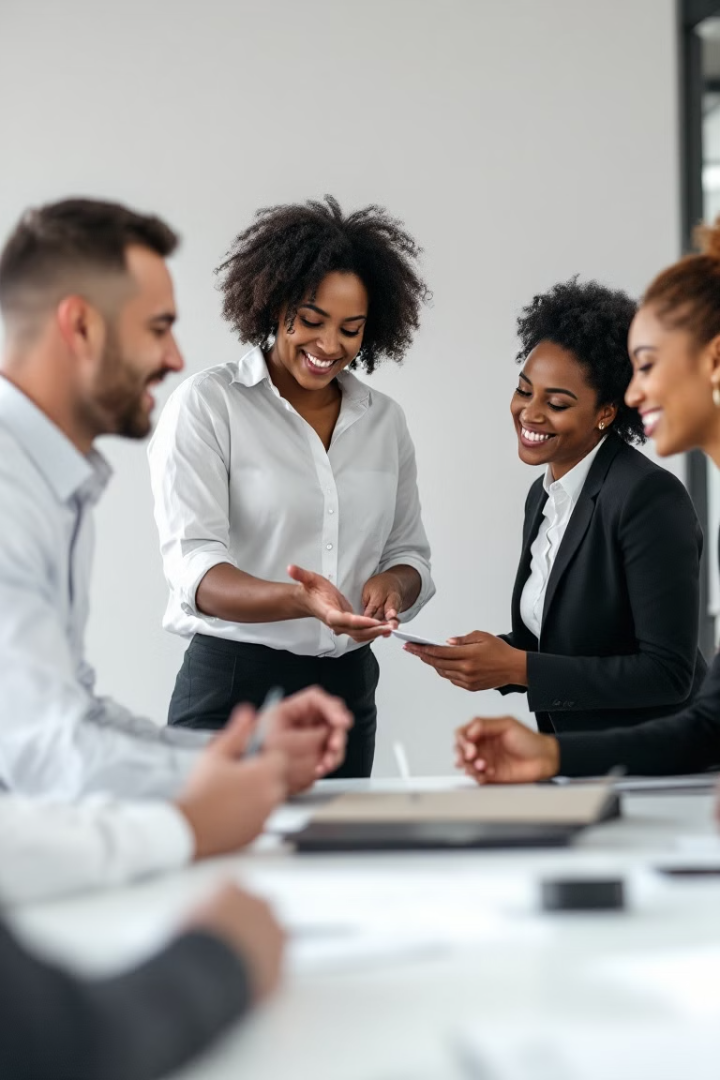 まとめ
Gammasは、プレゼンテーション作成を革新的に効率化するAIツールです。無料版から始めて、機能や使い勝手を確認してみることをお勧めします。
1
2
効率的
協働
短時間で魅力的な資料を作成できます。
チームでの作業を効率化します。
3
革新的
プレゼン作成作業を大きく変革します。